EVALUATING NATIONAL RESPONSES TO THE COVID-19 PANDEMIC
Megan G. Kennedy-Chouane & Jenna Smith-Kouassi (OECD)
National Evaluation Capacities Conference
26 October 2022
@OECD_EVALNET | @CovidEvaluation
www.covid19-evaluation-coalition.org
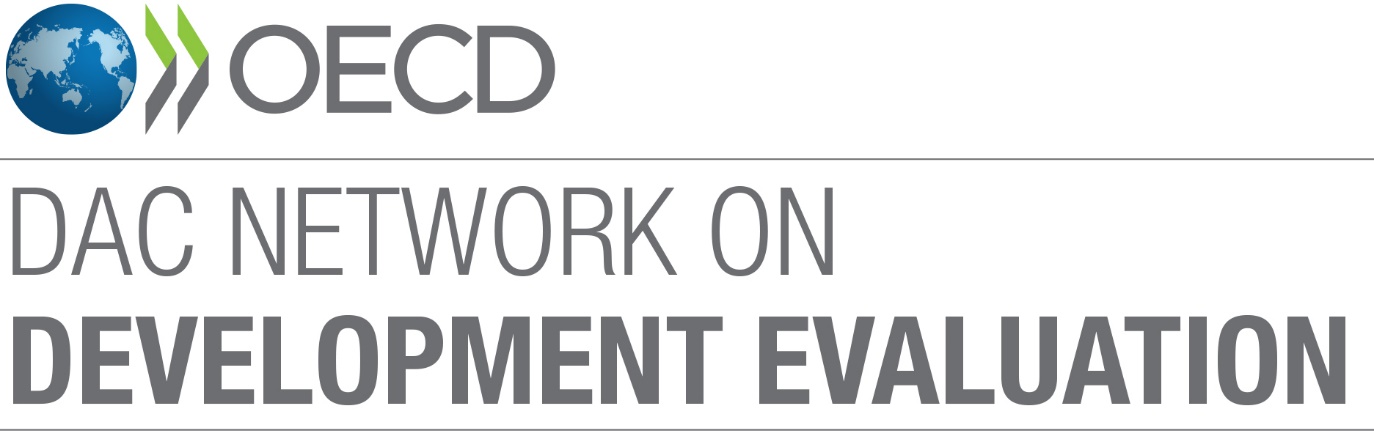 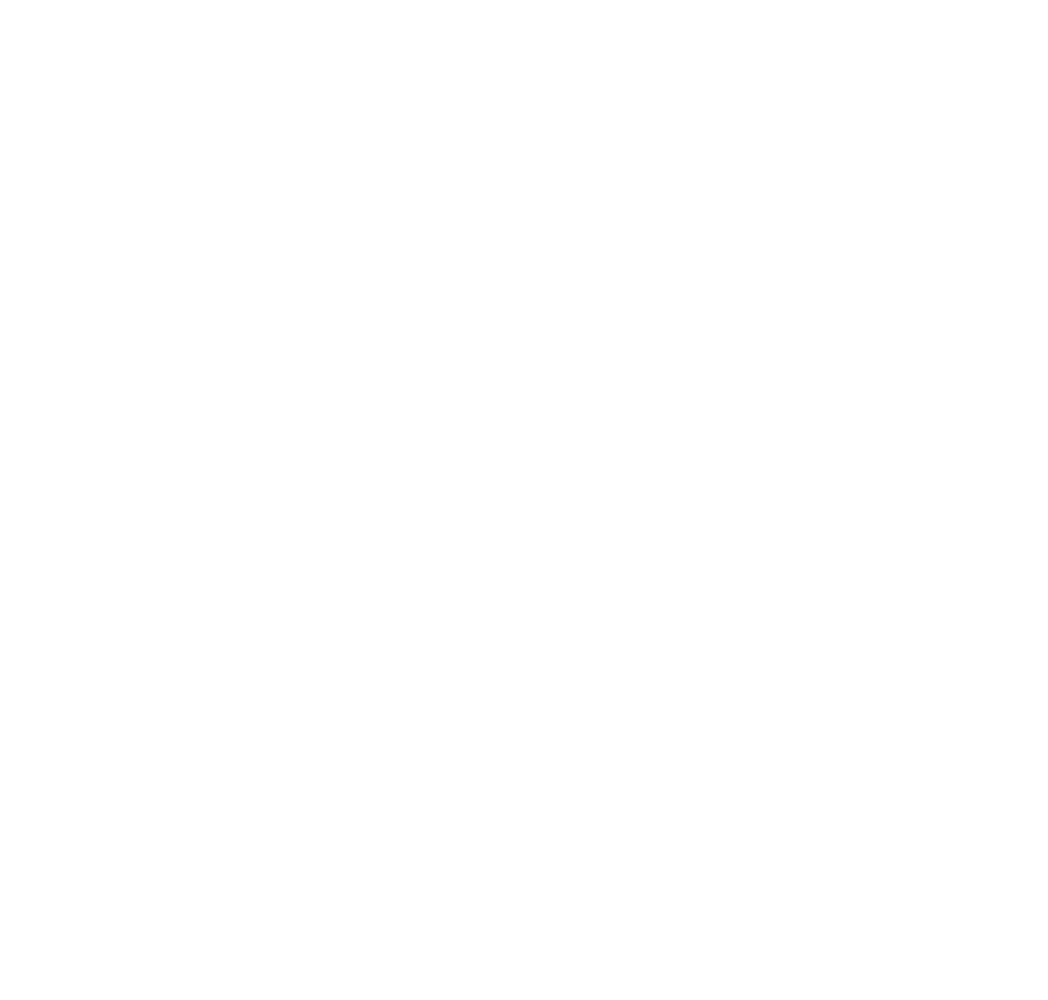 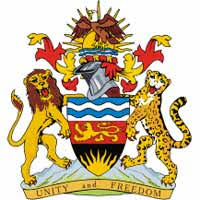 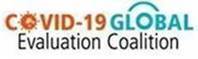 COVID-19 Country Led Evaluations
Unintended consequences of COVID-19 mitigation: Evidence from Malawi’s COVID-19 Urban Cash Intervention (CUCI)

Sophie Kang’oma 
Director of  Monitoring & Evaluation 
 Ministry of Finance & Economic Affairs
October 2022
Ministry of Finance and Economic Affairs – M&E division
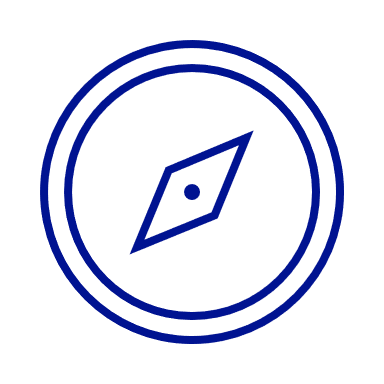 Mandate: 
Monitor and evaluate public policies, projects and programmes implemented at all levels in collaboration with all sectors to promote results-based management and accountability. 

Functions:
Coordinating monitoring of the implementation of government programmes, projects,  policies and strategic plans at all levels
Managing implementation of Government-wide Monitoring and Evaluation System;
Conducting Evaluations of public policies, projects and programmes
Facilitating community-based monitoring and evaluation
Conducting Public Expenditure Tracking Survey and budget analysis
Assessing food security and vulnerability for humanitarian response planning, and resilience building
Facilitating capacity building
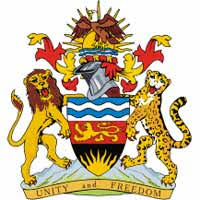 COVID-19 in Malawi
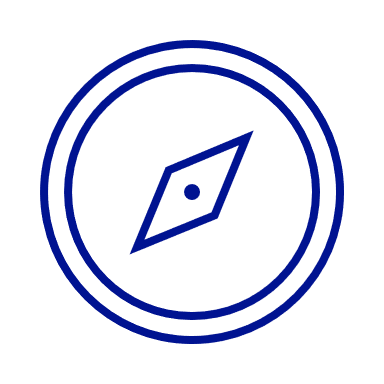 The impact COVID had on Malawi Urban population?

Fatality of active labor force: family breadwinners
Loss of livelihoods and reduced income sources
Increased unemployment in the urban settings  (companies were scaling down or shutting offices)
Health seeking behavior
Disrupted social life
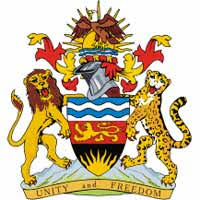 Malawi’s COVID-19 Urban Cash Intervention
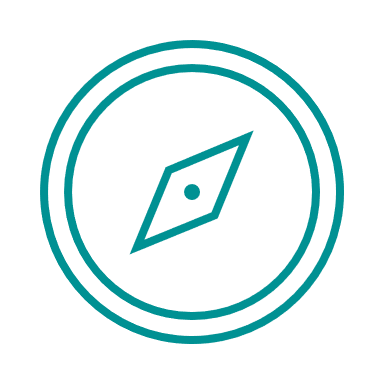 Intervention:
The CUCI was initiated to help mitigate the adverse health and economic effects of COVID-19 on urban poor populations in Lilongwe, Blantyre, Zomba and Mzuzu.

The CUCI targeted 35 Percent of Malawi’s Urban population, with a disbursement of MK 35,000 (equivalent to 42.72 US$) per month, for three months.


Key Stakeholders:
The design and implementation of CUCI was led by the government of Malawi with the support of development partners including the World Bank, KFW, EU, GIZ, UNICEF, WFP, 
     and ILO.
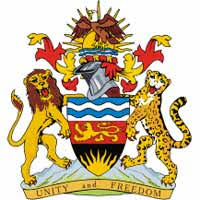 Malawi’s COVID-19 Urban Cash InterventionEvaluations
Evaluations, already done, on CUCI:
Process evaluation: the efficiency and effectiveness of implementation.
Impact evaluation: the effects of CUCI on food security of beneficiaries.

The current evaluation:
Main objective : to understand the unintended consequences of  the CUCI.
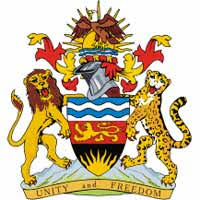 [Speaker Notes: The key stakeholders in CUCI implementation were : GoM (the leader), the World Bank, KFW, EU, GIZ, UNICEF, WFP, & ILO (Development Partners).

Results on the previous evaluations: 

The process evaluation (led by the World Bank) : overall beneficiaries reported to be satisfied with the implementation modalities.
The impact evaluation (Led by the M&E division) : overall the CUCI increased food security for beneficiary households.]
Evaluating unintended consequences of cash transfers
Why should we care about unintended consequences?
Because they may complement or off-set the main program benefits.
Such evaluations, therefore, provide a more balanced picture of impacts

Specific objectives:
To establish the effects of CUCI on beneficiary domestic violence
To establish the effects of CUCI on beneficiary labour supply
To establish the effects of CUCI on non-beneficiary food insecurity

Methodology
A hybrid approach : Quantitative (household survey)  & qualitative (cases studies)
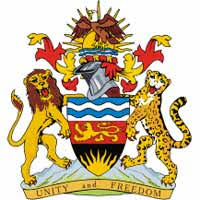 [Speaker Notes: Why domestic violence? 
It is well established that COVID-19 increased domestic violence (Piquero et al,2021). 
In Malawi domestic violence is high, about 47% (Chikhungu, 2021).
Why labour supply?
One of the largest disruptions due to COVID-19 was labour, especially for the urban poor, with insecure jobs. 
 It is therefore key to understand whether CUCI might have made them become more self-employed or made them unwilling to work due to high reservation wages. 
Why food insecurity for non-beneficiaries?
The focus has been on beneficiary food security, yet CUCI was cash that could increase demand and hence prices of food in these locations.
It is those without access to the CUCI who could be shouldering the high food prices burden.


References:
Chikhungu, L. C., Bradley, T., Jamali, M., and Mubaiwa, O. (2021). Culture and domestic violence amongstever-married women in malawi: an analysis of emotional, sexual, less-severe physical and severe physicalviolence. Journal of biosocial science, 53(2):199–213
Piquero, A. R., Jennings, W. G., Jemison, E., Kaukinen, C., and Knaul, F. M. (2021). Domestic violenceduring the covid-19 pandemic-evidence from a systematic review and meta-analysis. Journal of criminaljustice, 74:101806]
National Response to COVID-19 – how this evaluation contributes to a national evaluation demand?
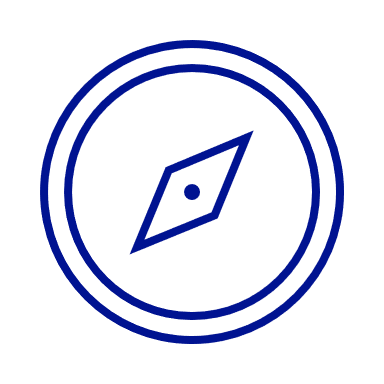 First time social protection targeted the urban poor: a learning curve for urban vulnerabilities.
Unintended outcomes and their mitigation
Added focus on non-beneficiaries (spillovers)

Inform the design and implementation of cash transfer programs in Malawi.
 Malawi’s Social Economic Recovery Plan
 Affordable Inputs Program
Expanded social cash transfers

Guide both national and international stakeholders on future investments of cash transfers.
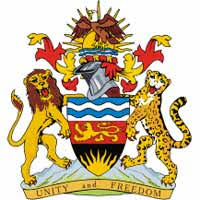 How this collaborative initiative benefits the national M&E system
Building government capacity
Evaluation is led by govt officers, technical support from GEC & GEI

Lessons for future global crises
Whether to include multisectoral approaches to future evaluations

International learning 
Cross-country peer learning on crisis evaluations and best practices

Spillovers to non-crisis evaluations 
Evolution of practices, even for the normal times M&E assessments
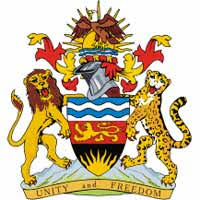 [Speaker Notes: The Global Evaluation Coalition (GEC) and the Global Evaluation Initiative (GEI) shall provide technical and financial support.

The policy relevancy of this evaluation:

Malawi is expanding social cash transfers, while reducing the size of AIP. 
Lessons from this evaluation could already predict what might happen with the expanded cash transfers.

Support from the Ministry (in-kind), GEI and OECD-DAC (in-kind) and the Netherlands (financial) and the World Bank (financial)]
Thank you
.
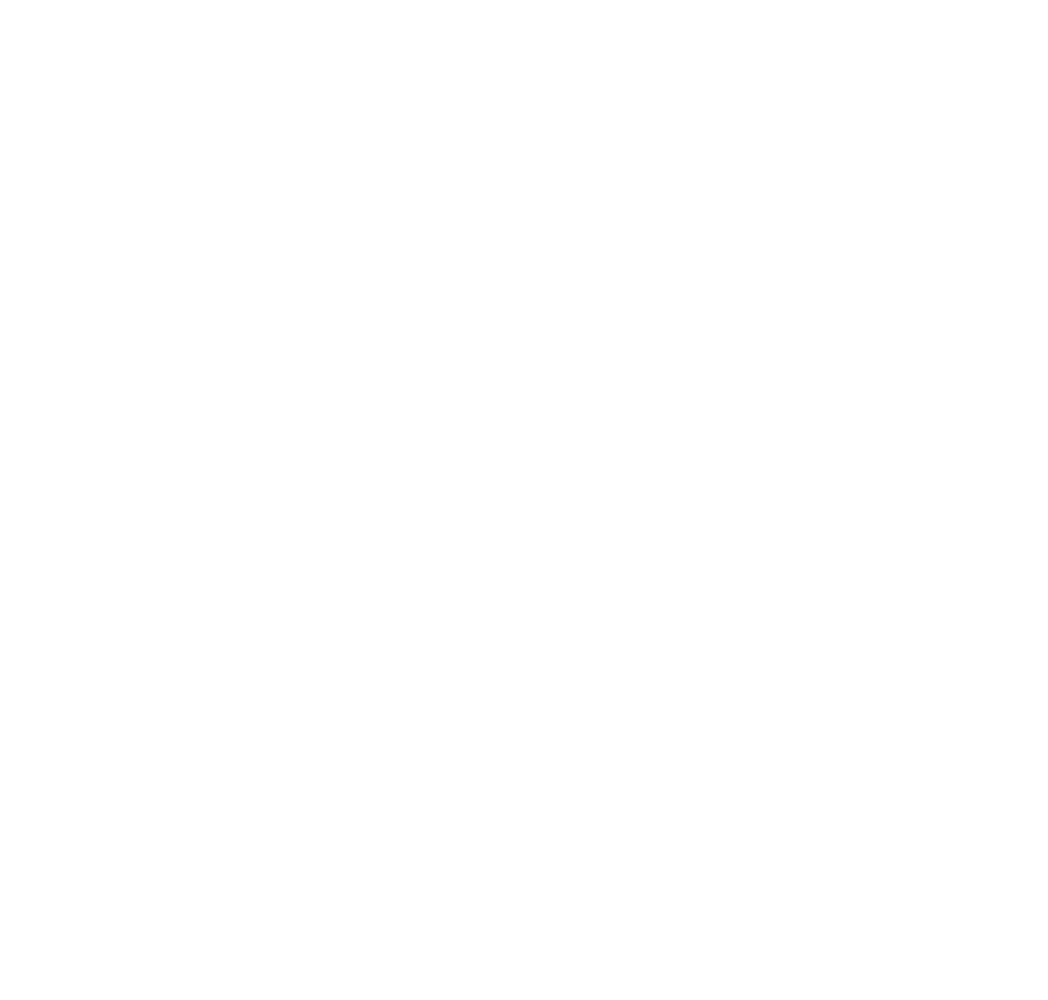 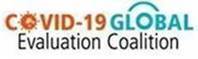 The Ghana CARES “Obaatanpa” Programme: Evaluating COVID-19 Response and Recovery
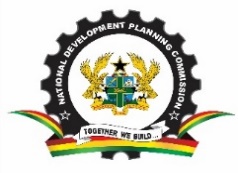 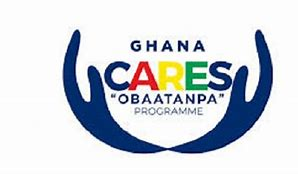 10/26/2022
11
National Development Planning Commission(NDPC)
The M&E division of the NDPC (Ghana’s apex planning body) is responsible for:

Measuring performance and development outcomes of Ghana’s development at both national and sub national levels. 

Monitoring progress in key national development performance indicators to prepare national annual progress reports and evaluate the level of achievement of the targets outlined in the MTNDPFs to prepare national evaluation reports. Eg: Mid-Term Evaluation on the MTNDPF (2018-2021)… “Agenda for Jobs”.

Making policy recommendations to key stakeholders on the need to speed up implementation of the Policy Frameworks.

The division prepares guidelines, training manuals and build M&E capacity for public service staff in MDAs and MMDAs.
COVID-19 Response in Ghana
Reduced Social Activity: Businesses, education, health, transportation, systems and traditional festivals, among others were severely affected by protocols put in place to curb the spread of the virus.

Business Closure: The restrictions imposed by government to curb the spread of the virus led to 35.7 percent of business establishments and 24.3 percent of household firms closing down. 

Reduced Wages: As much as 46.1 percent of businesses reduced wages for 25.7 percent of the total workforce.
The COVID-19 Recovery Plans
Intervention and Stakeholders:

The Ghana Covid-19 Alleviation and Revitalization of Enterprises Support (Ghana CARES) programme is government's transformative and sustainable response to the COVID-19 pandemic (2021 – 2025).

Under this programme, the National Development Planning Commission (NDPC) in collaboration with the United Nations Development Programme (UNDP) supported five MMDAs to prepare and implement COVID-19 Recovery plans. 

The Recovery Plans aim to help speed up the COVID-19 recovery process and accelerate progress towards the SDGs. The plans are designed around four inter-connected pillars underpinning the recovery: Local Economy, People, Infrastructure, and Governance.
How This Evaluation Contributes To The National Evaluation Demand?
The evaluation is intended to support processes of accountability and learning to the Government of Ghana. 

The evaluation findings will also inform decision-making and efficient resource allocation for Ghana’s Covid-19 Recovery. 

The evaluation will inform the design and implementation of future recovery programs, to ensure the inclusion of vulnerable groups in the Ghanaian society (women, youth, elderly and persons with disabilities).
Scope of Evaluation
The evaluation will assess the relevance, efficiency, and early effects of the Ghana CARES Obataanpa programme in the selected MMDAs.
 
The MMDAs are the Kumasi Metropolitan Assembly, Ashanti Region; Sagnarigu Municipal Assembly, Northern Region; Ketu South Municipal Assembly, Volta Region; Sefwi Wiawso Municipal Assembly, Western North Region and Kassena-Nankana West District Assembly, Upper East Region of Ghana. 

More specifically, the evaluation will evaluate the design of the COVID-19 Recovery Plans around the effective inclusion of vulnerable groups in the Ghana (Women, youth, elderly and persons with disabilities)
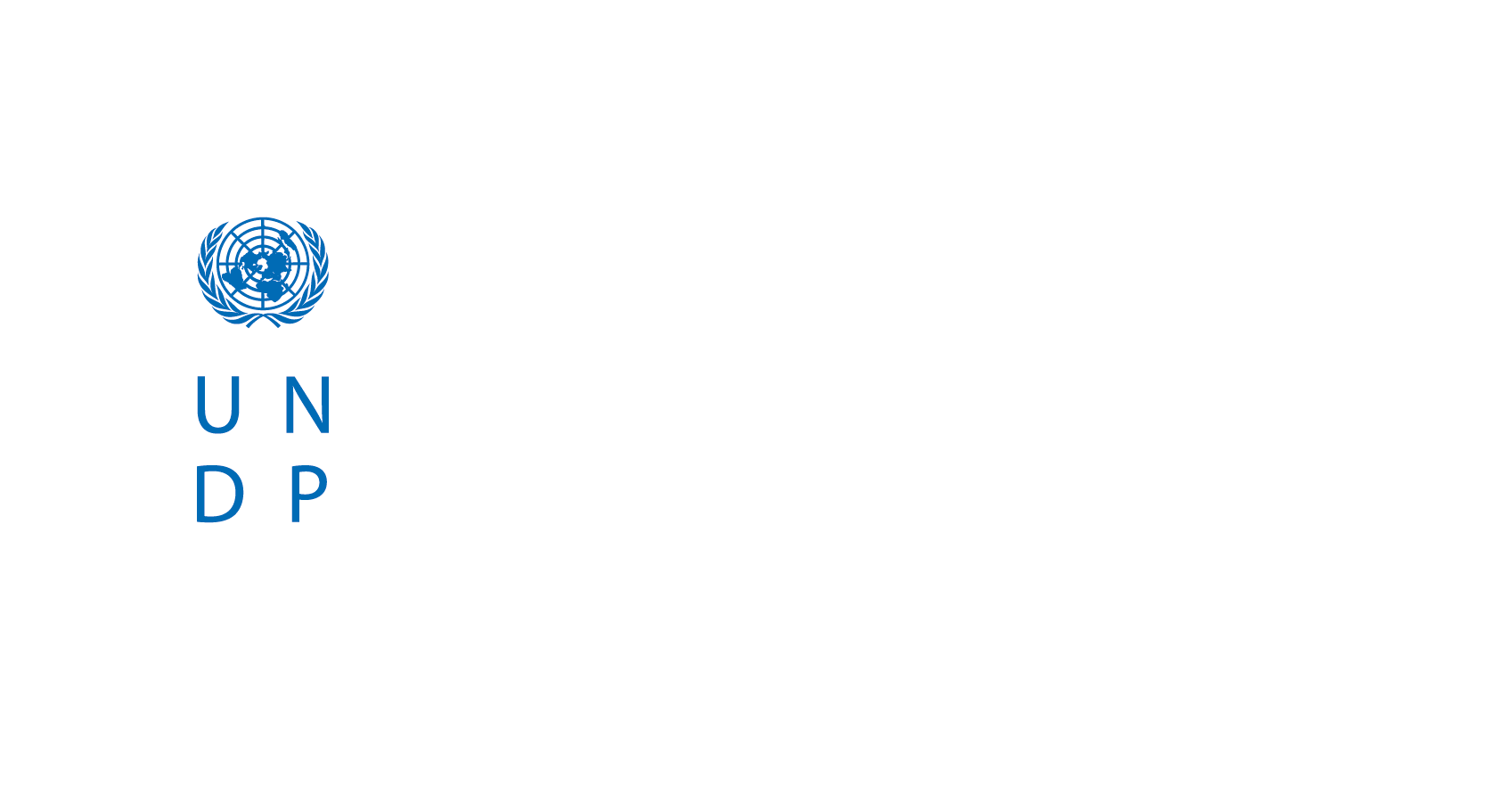 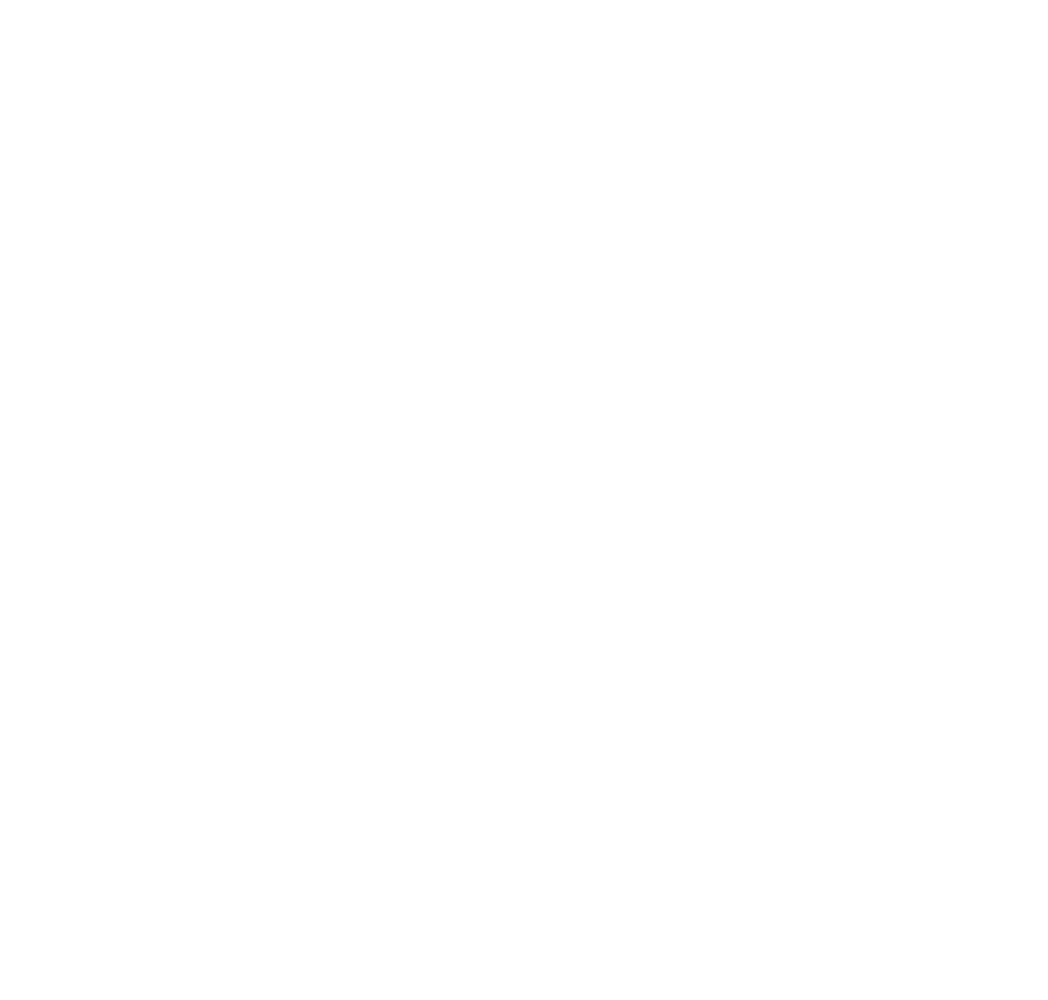 MEDAASE !

THANK YOU
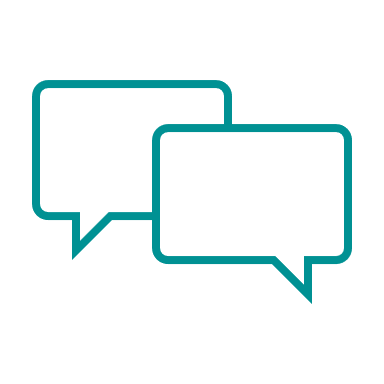 DISCUSSION